Adjectives with ser
Spanish II
Agradable: pleasant
Amable: kind, nice
Correcto:  correct, right
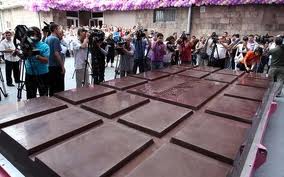 Dulce: sweet
World's Largest Hershey's Kiss
Educado:  educated
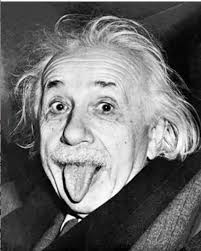 The Big Bang Theory
enÉrgico:  energetic
Energetic Dog
Estupendo: stupendous
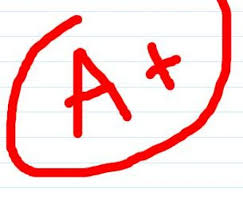 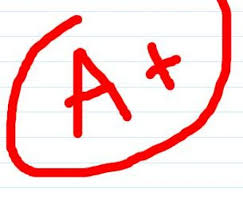 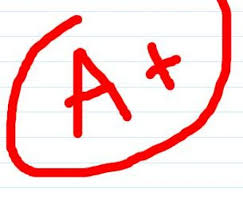 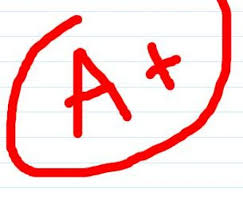 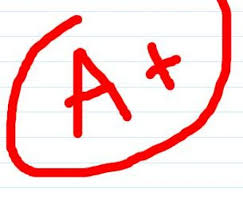 Excelente:  excellent
Famoso: famous
Who is the most photographed person of all time?
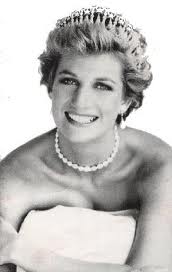 Who is the most photographed person in the world of all time?
1155 POUNDS!!
Fuerte:  strong
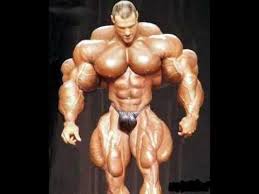 Generoso:  generous
Gracioso:  amazing
Grande:  big
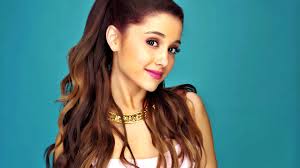 "Big" with Tom Hanks
Hermoso:  beautiful
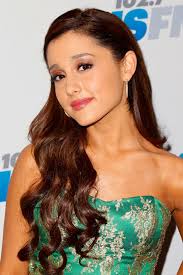 Honesto:  honest
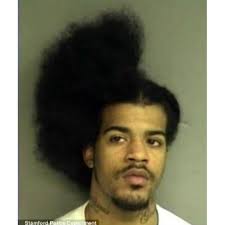 Horrible:  horrible
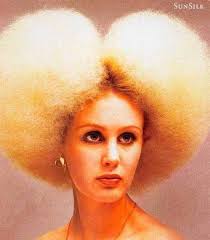 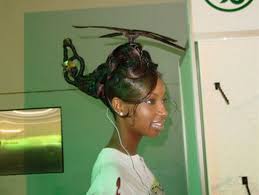 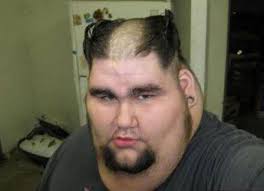 Impaciente:  impatient
You wanna play?  
You wanna play?  
You wanna play?
INcompleto:  incomplete
Time-Lapsed Construction of Sagrada Familia 1882-2026
Largo:  long
Loco:  crazy
Livin' the Vida Loca
Nuevo:  new
Paciente:  patient
Doggie Treat
Peligroso:  dangerous
Dangerous Road
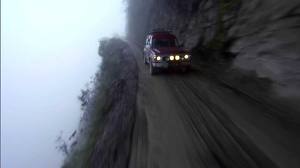 pequeÑo:  little
Tiny Terrier
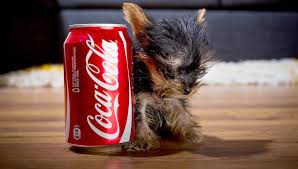 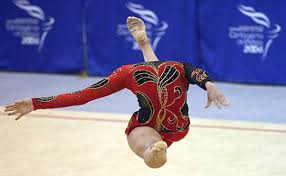 Perfecto:  perfect
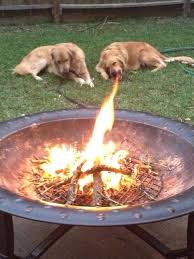 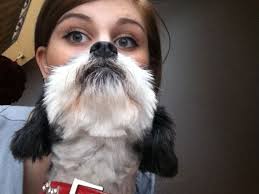 Solo:  alone, single